CALORES ESPECIFICOS
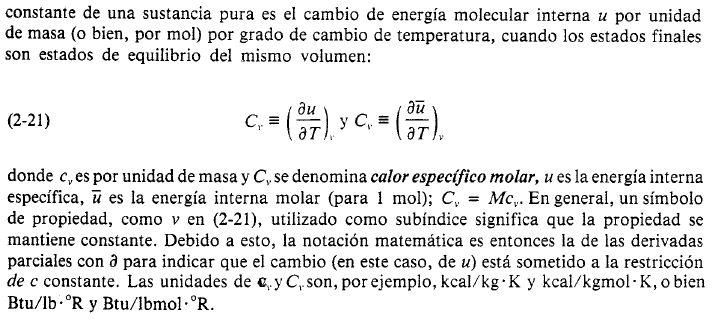 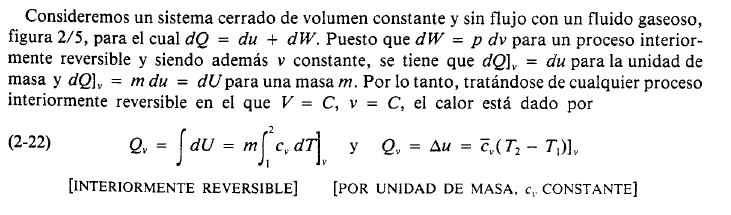 TRANSFORMACIONES
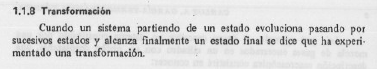 ISOTERMICA : TEMPERATURA CONSTANTE
ISOBARICA: PRESION CONSTANTE
ADIABATICA: TRANSFERENCIA DE CALOR ES CERO (Q=0)
ISOCORA: VOLUMEN CONSTANTE

TRANSFORMACIONES POLITROPICAS.
FORMA DE REPRESENTAR UNA TRANSFORMACION
SE LO HACE MADIANTE UN DIAGRAMA DE CLAYPERON (P,V)
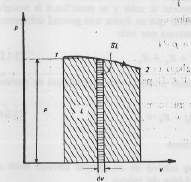 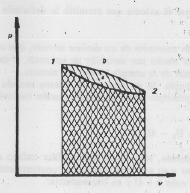 TRANSFORMACION A V=CTE
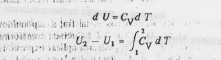 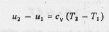 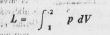 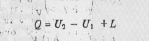 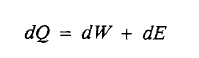 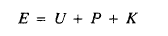 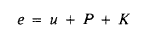 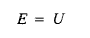 TRANSFORMACION A P=CTE
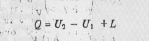 Q=Cv.(t2-t1)+R (t2-t1)
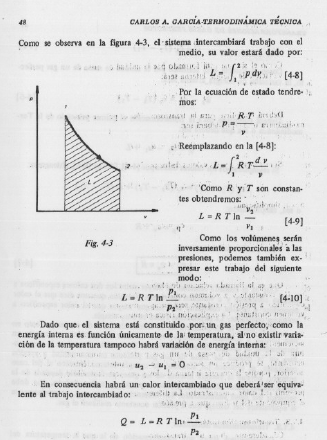 TRANSFORMACION ISOTERMICA
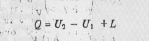 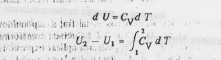 TRANSFORMACION ADIABATICA
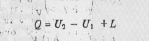 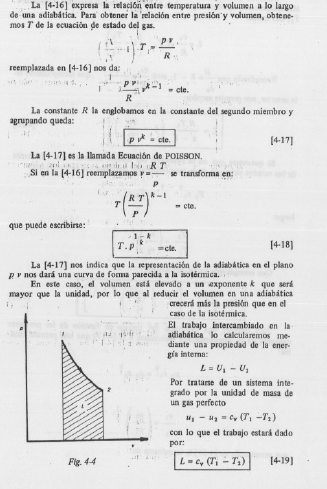 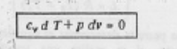 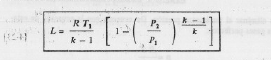 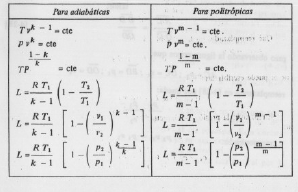 PRIMER PRINCIPIO EN SISTEMAS ABIERTOS
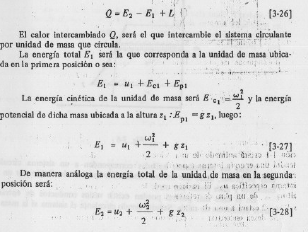 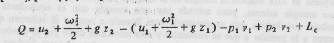 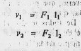 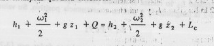 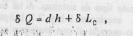 L1=p1*v1      L2=p2*v2
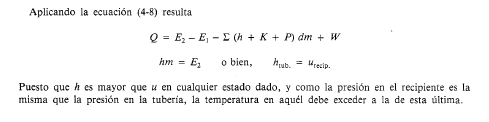 SISTEMAS ABIERTOS DE REGIMEN CONSTANTE
ECUACION GENERAL DEL PRIMER PRINCIPIO
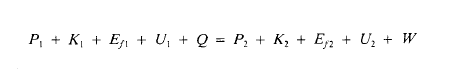 ECUACION DE PRIMER PRINCIPIO PARA SISTEMAS ABIERTOS CONSTANTES
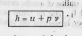 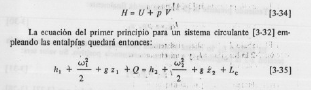 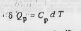 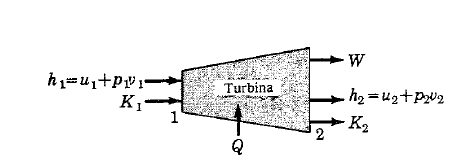 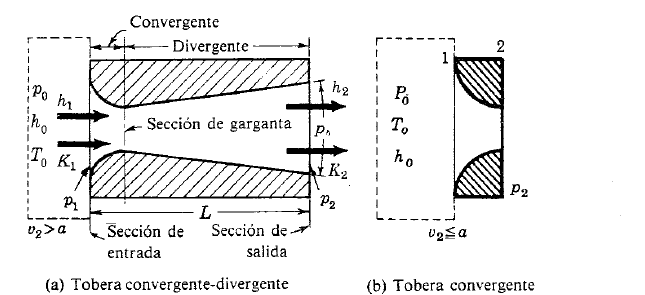